YOUR ECOVIS TEAM
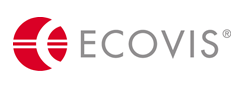 Kennya Ramírez Ugalde – Mexico:  Senior Tax Consultant  

Kennya has over 14  years of relevant experience. She is actually Senior Tax Consultant in Ecovis Mexico, having joined our team in 2008. Her specialties include domestic and international tax consultancy, for the preparation of legal tax opinions and implementation of tax structures, Business restructuring, taxpayers representation in  tax audits and a strong expertise in settlements and agreements with Mexican Tax Authorities, Mexican Fiscal Ombudsman (PRODECON) and tax litigation processes at all level of appeals provided by Mexican Tax Laws. 
 
She has a bachelor‘s degree in Laws from the Universidad Tecnologica de Mexico , a postgraduate in Tax Laws from the same institution and other one in International Tax Law from the Universidad Panamericana.

She has lectured at National Autonomous Mexican University (UNAM) in tax litigation.

Languages: Spanish and English
Telephone: +(52) 5525910875 ext. 205
E-mail: kennya.ramirez@ecovis.mx
www.ecovis.com/mexico
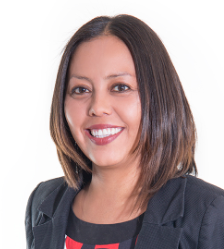 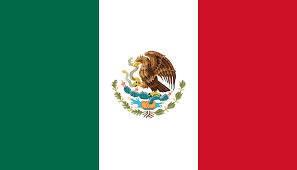 1
www.ecovis.com
YOUR ECOVIS TEAM
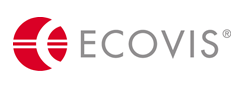 Kennya Ramírez Ugalde – Mexico:  Consultor Fiscal Senior

Kennya tiene más de 14 años de experiencia relevante. Actualmente es Consultor Fiscal Senior en Ecovis Mexico, habiéndose incorporado a nuestro equipo en 2008.  Sus áreas de especialidad son consultoría fiscal en impuestos locales e internacionales, preparación de opiniones legales, implementación de estructuras fiscales, reestructuración de negocios, representación de contribuyentes en auditorías fiscales y una amplia experiencia en la obtención de confirmaciones de criterio y negociación de acuerdos  con las Autoridades Fiscales Mexicanas (SAT) Y PRODECON y de litigio fiscal conforme a los medios de defensa previstos en la Legislación Mexicana.
 
Ella es graduada de Derecho por la Universidad Tecnológica de Mexico, cuenta con especializaciones en Derecho Fiscal y en Derecho Fiscal Internacional por la misma institución y por la  Universidad Panamericana, respectivamente.

También ha impartido clases en la Universidad Autónoma de México (UNAM) en materia de litigio fiscal. 

Idiomas: Español e Inglés
Teléfono: +(52) 5525910875 ext. 205
E-mail: kennya.ramirez@ecovis.mx
www.ecovis.com/mexico
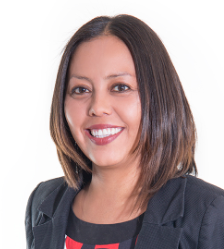 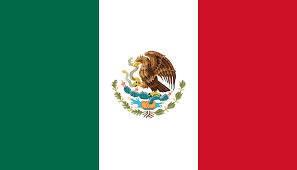 2
www.ecovis.com